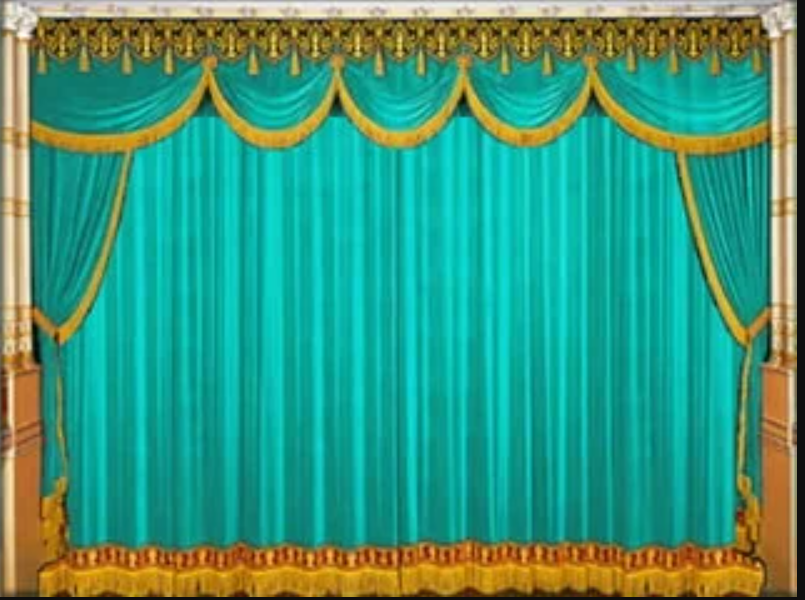 E
L
M
C
E
O
W
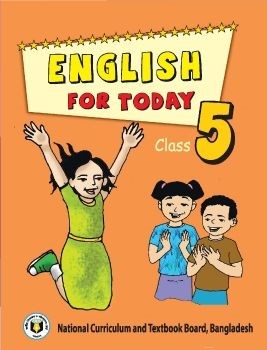 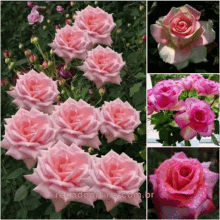 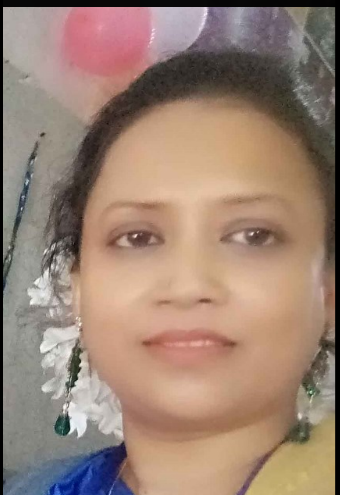 Class-Five
Subject:English
Lesson:1-2
Unit:9
Lesson title:A Firefighter.
Nasrin Jahan.
Assistant teacher.
53 No Batikamari G.P.S.
Muksudpur, Gopalgonj .
nasrinjahan.keya.9@gmail.com
Learning outcomes
Students will be able -
to say about a afirefighter in pair.
To write about  any an occupation.
Lets see the video
Look at the picture?
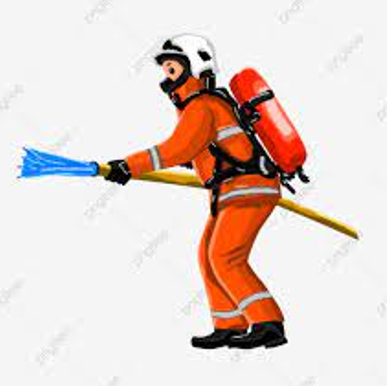 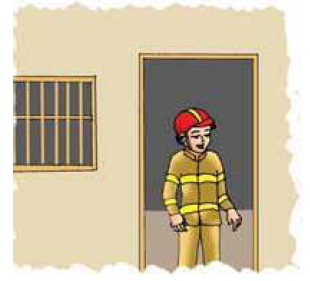 Look at the picture?
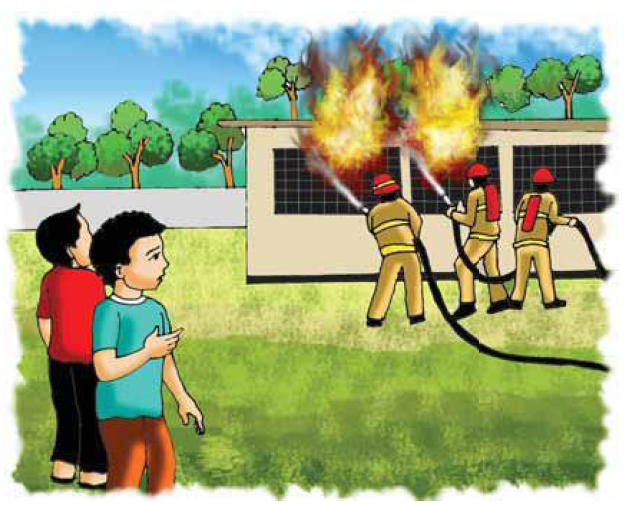 New words
FIRe- burn
Afraid- feeling fear
Panicked-Sudden fear
Quietly-Without  making much noise
Safely- without harm
Occupations- A job 
Firefighter- A person whose job it is to put out fires
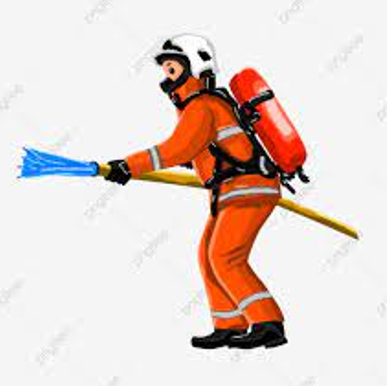 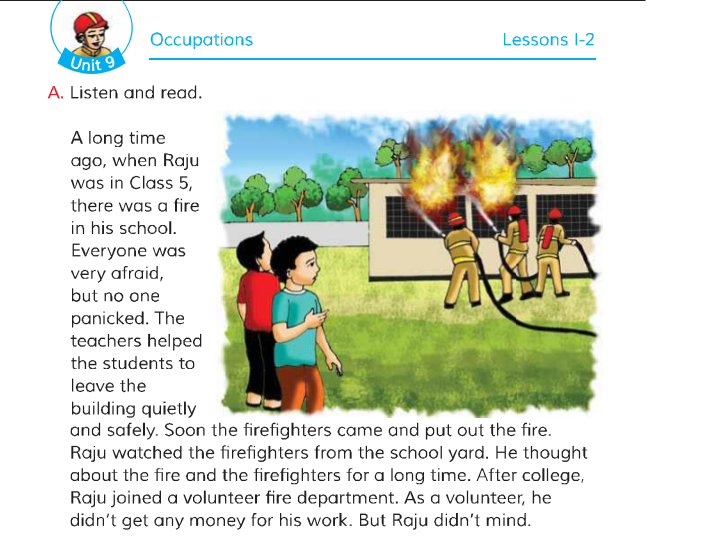 occupations
Teacher will be ask every students ….
(1)Who is a firefighter?

(2) Mihir  (1):Raju  (3) Pallab (4) Ratan

(2)What does a firefighter do?
(a) Teaches students (b)  The patient sees (c) Puts out the fire (d) worked in agriculture
Evaluation
Write 5 sentences about any an occupation.
Home work
Write 5 sentences about any an occupation.
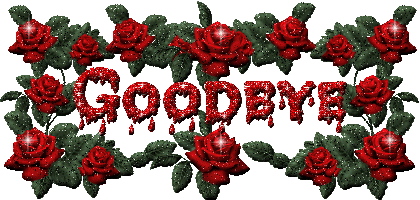